Зимние чудеса
В белых шапках все дома.






       



















  ( Дополнительный урок 14дянваря- физкультура)
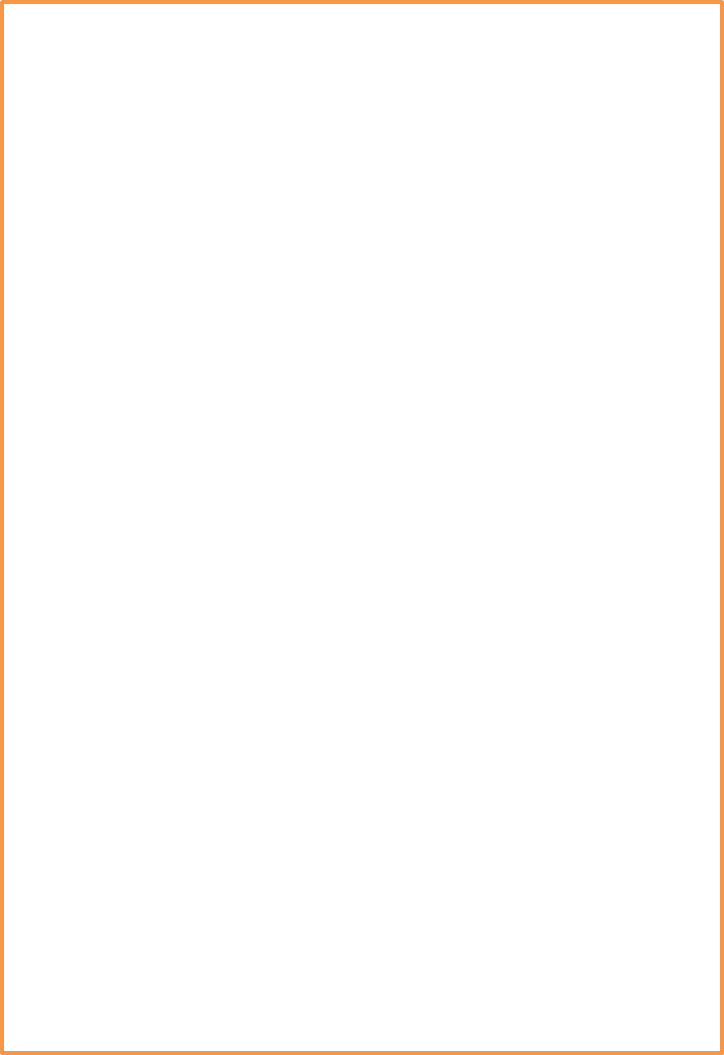 6  января.
Букварь. Чтение по закладке
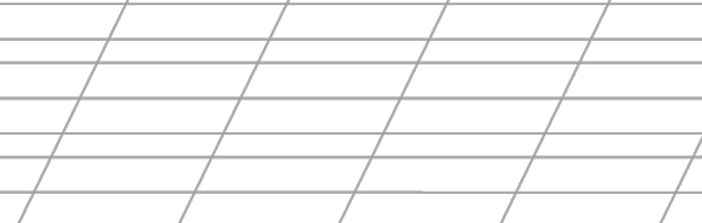 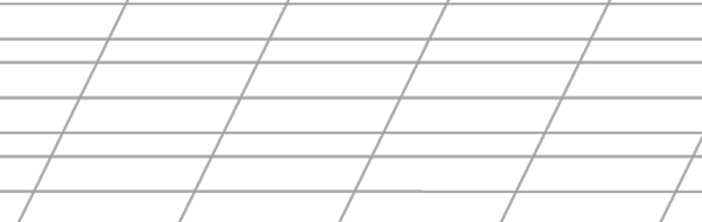 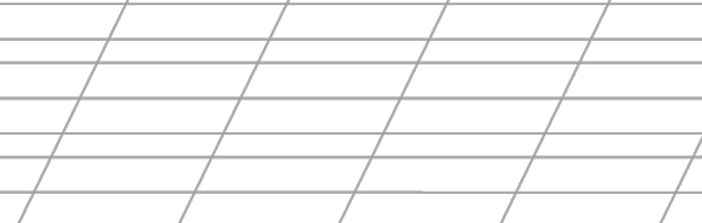 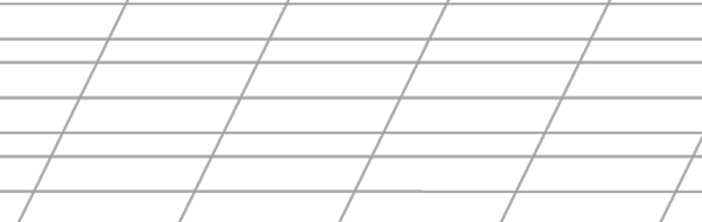 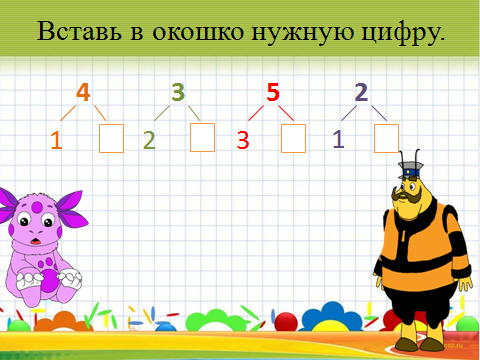 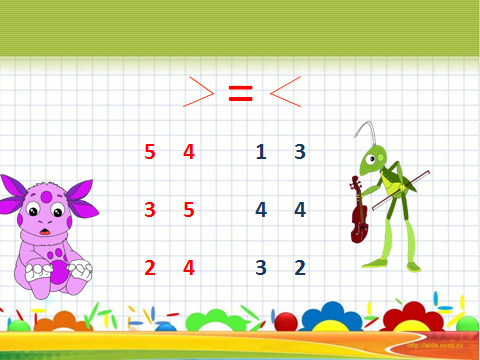